Sciacca _Giornate Oftalmologiche
Patologie della Interfaccia VR 

Eziopatogenesi 

F. Cucco 

17 12 2016
Interfaccia VR
Cellule vitreali e retiniche 
Maggiori adesioni : Papilla ottica e perifoveale.

Modificazioni meccaniche e biochimiche liquefazione
Interfaccia VR
Patologie causate da alterazioni della corteccia vitreale posteriore e gli strati superficiali della retina e da interazioni fra questi.
Causa scatenante il PVD
A) PVD
B) PVD parziale con adesione. (VMA )
Trazioni ampie o focali VMT 
Esse causano alterazioni retiniche
FTMH scomparsa del tessuto
LMH 
M. Epiretiniche.
Pseudoforo maculare.
IVTSG
The International Vitreomacular Traction Study Group Classification of Vitreomacular Adhesion, Traction, and Macular Hole

Classificazione OCT guidata, VMA, VMT, FTMH, LMH, MER.
IVTSG
We wanted the system to be applicable to clinical practice, useful for clinical trials, and predictive of surgical outcomes,” Dr. Duker said. “The overall goal was for ophthalmologists to speak a common language about these diseases.”
One finding (vitreomacular adhesion) and four diseases (vitreomacular traction, full-thickness macular hole, lamellar macular hole, and epiretinal membrane) are included in the classification, which the panel published in Ophthalmology (2013;120:261119).
PVD
Liquefazione, minori adesioni tra corteccia vitreale ed ILM
Dissecazione tra piani 

Talvolta deformazione Maculare
Impending  Hole ( occhi adelfi )
Duker
“Vitreomacular adhesion is a normal stage of progression of posterior vitreous detachment,” Dr. Duker noted. “Abnormalities  result from persistence of adhesion with traction (vitreomacular traction), which can lead to severe retinal anatomic abnormalities, full-thickness macular holes, epiretinal membranes, lamellar macular holes, and macular schisis.”
Un PVD anomalo
Stadi di evoluzione di un foro maculare sulla base dei rilievi OCT
Johnson e Gass  -  1988
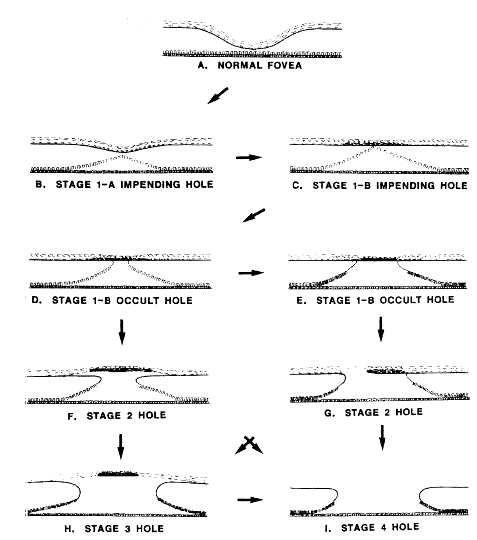 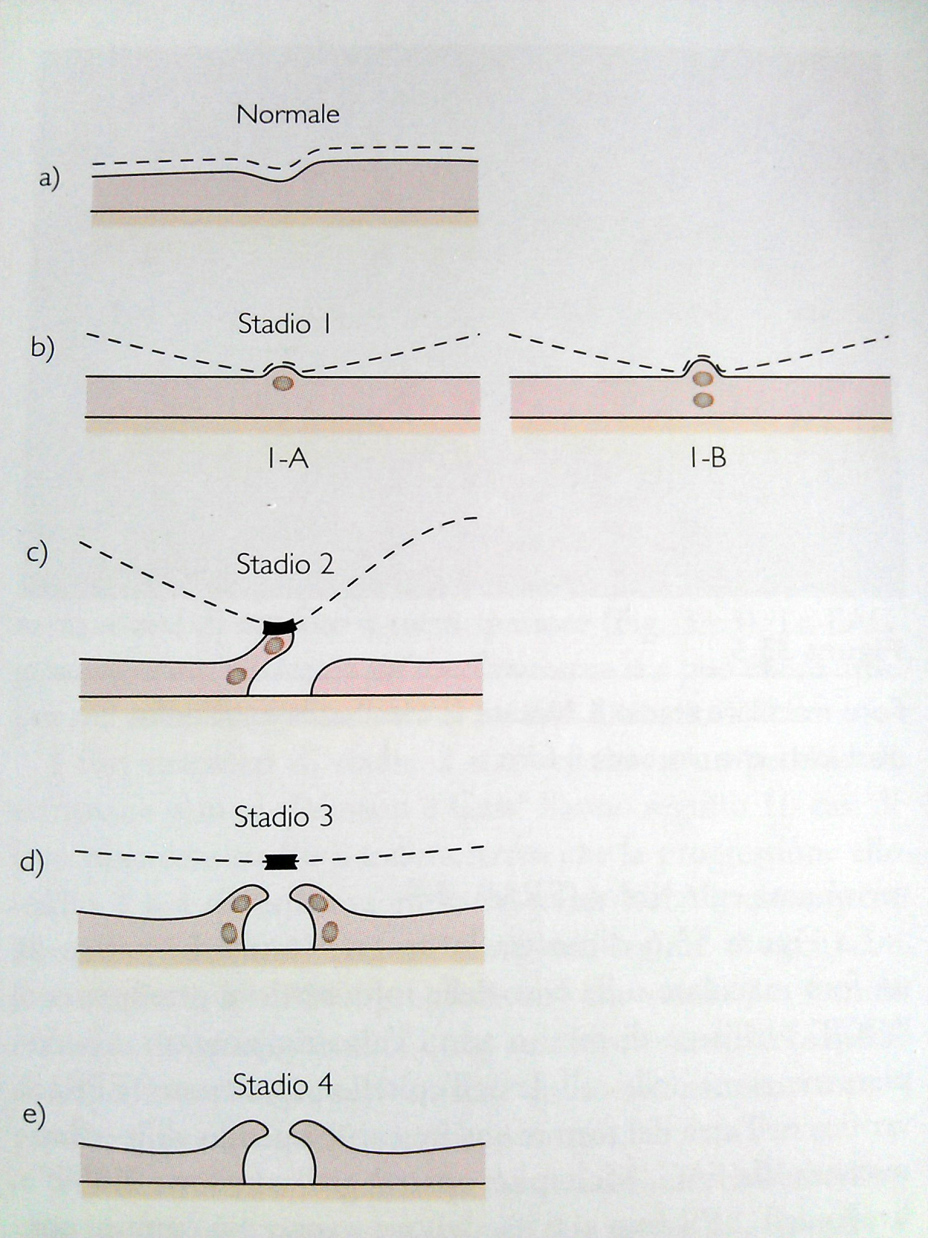 Adesione parziale
Trazioni Ampie :  1500 m
Essa si associa più spesso alle MER

Trazioni Focali : inferiore a 1500 m
Associato al MH 

OCT
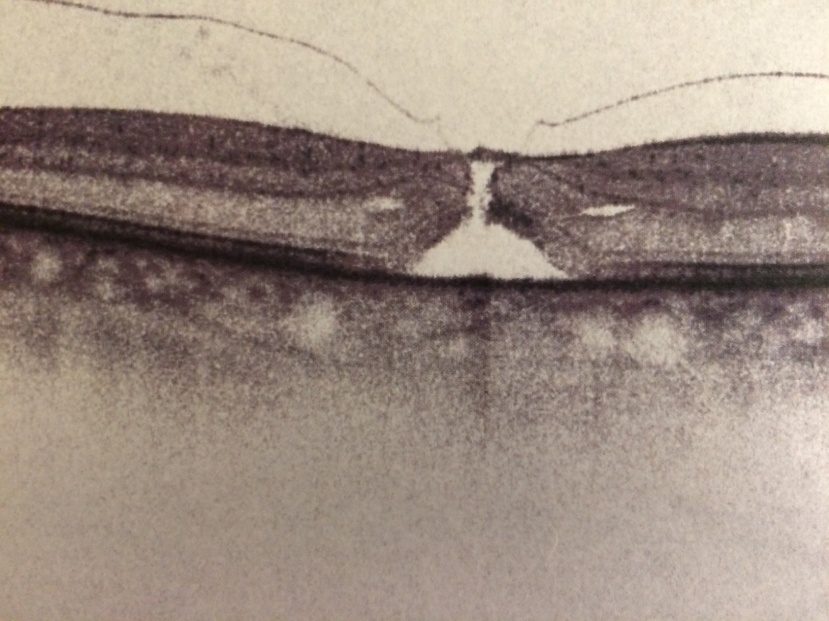 Trazione focale
Se in un PVD viene mantenuta la adesione e la trazione 
La papilla ottica è un ancoraggio tangenziale
Foro maculare a tutto spessore ( FTMH )
Traumi, miopia, flogosi e malattie vascolari retiniche …
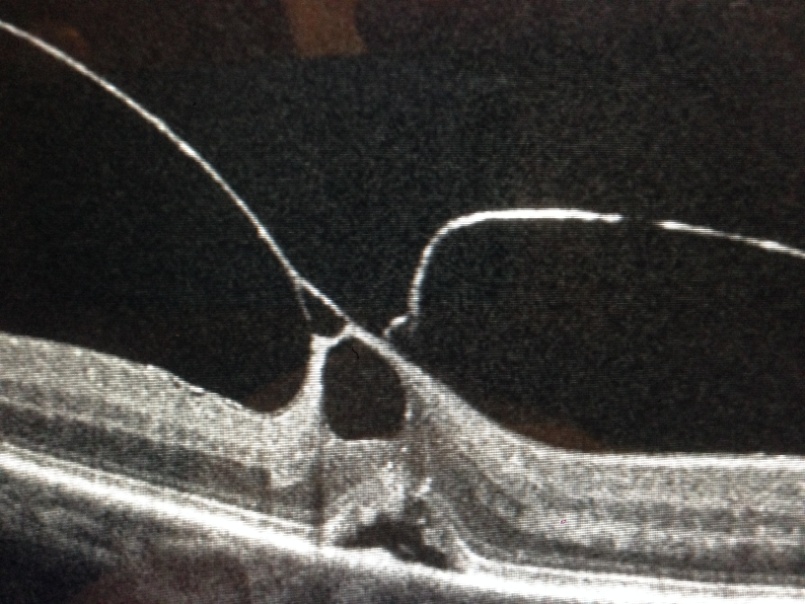 Sindrome Trazionale
Trazione sulla macula ; schisi, EMC, 
Trazione su tessuti preretinici :
Incompleta separazione tra vitreo post con proliferazione di tessuto preretinico e trazione sulla macula
Essa si differenzia dal Pucker per la adesione vitreomaculare .
Adesione, visus, aspetto cistoide. (Jaffe)

Meccanismo non perfettamente compreso in analogia a MH e Pucker.
Foro
Classificazione clinica
Classificazione OCT
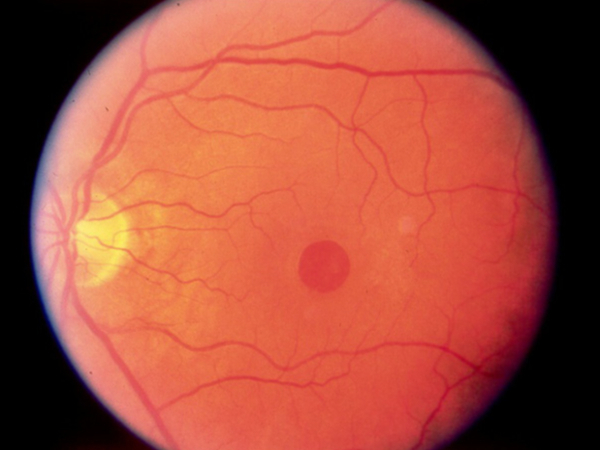 Classificazione MH
IA: Presenza di trazione vitreo-maculare con una ciste di spessore parziale (retina interna) nella fovea.
I.B: Presenza di trazione vitreo-maculare con una ciste di spessore totale (coinvolge la retina esterna) nella fovea.
II: Foro maculare a tutto spessore con aderenza parziale dell'opercolo retinico. Ialoide posteriore parzialmente adesa in regione foveale.
III: Foro maculare a tutto spessore senza opercolo adeso e diametro inferiore a 400 microns. Ialoide posteriore non adesa in regione foveale.
IV: Foro maculare a tutto spessore senza opercolo adeso e diametro superiore a 400 microns. Ialoide posteriore non adesa in regione foveale.
Foro Maculare
TVM focale : la metà dei fori I stadio evolve a FTMH 
Dimensioni : 250 , 400, over 400 , bilaterale 8%.
Persistenza di trazione
OCT diagnosi differenziale, indirizzo e follow up
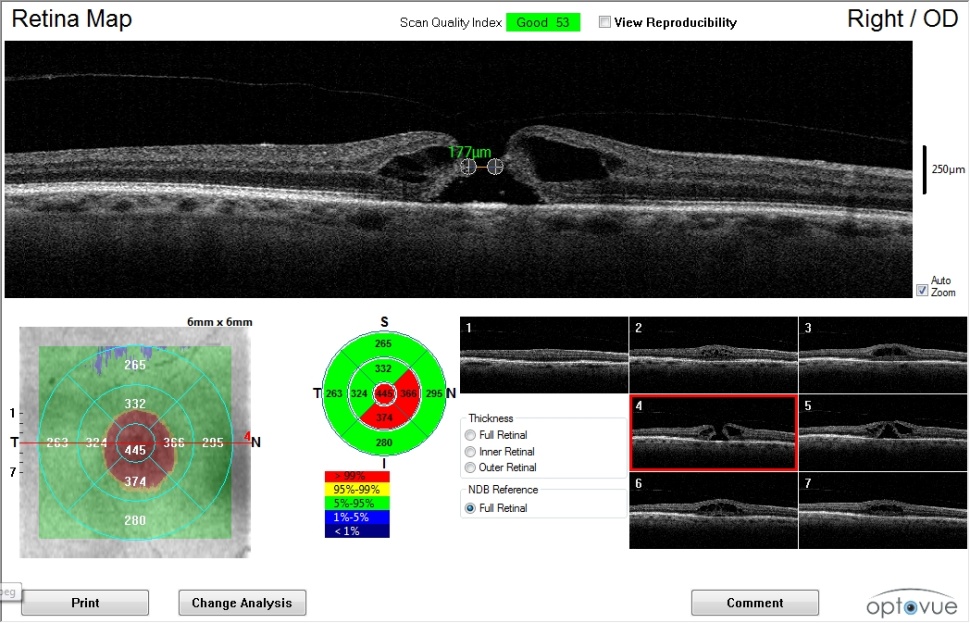 Foro maculare MH
VPP 25 G, ILM, gas
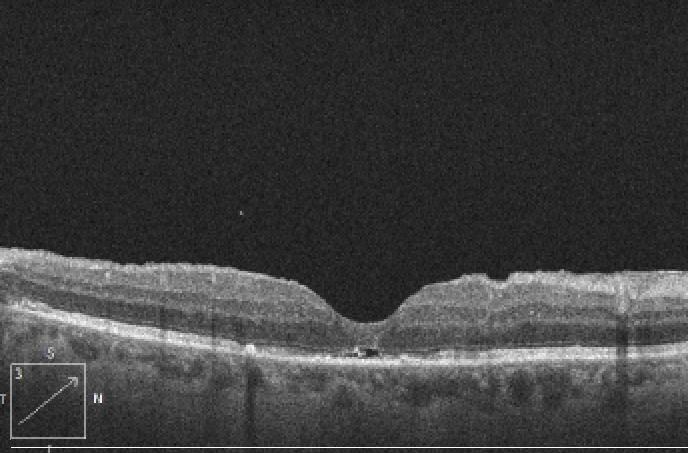 Video MH blu
M . Epiretinica
M. Epiretiniche
Proliferazioni fibrocellulari sulla superficie interna retinica.
Contrazione, opacizzazione, distorsione della retina.
MER idiopatica 6% popolazione over 50.
Nel 90% associata a PVD.
Esso crea difetti nella ILM com migrazione e proliferazione di Glia.
Membrana Epiretinica
Tessuto avascolare, fibrocellulare che prolifera sulla superficie interna della retina producendo vari gradi di disfunzione maculare. 
Cell .gliali che migrano attraverso i difetti della ILM ( da PVD ? ) per poi contrarsi e proliferare sulla superficie interna.
M. Epiretinica
Idiopatico 6% 
Il 5% porterà ad un visus < 1/10

Secondario 
Chirurgia, traumi, malattie vascolari retiniche, emorragie vitreali,  laser,  flogosi vitreali. 
Mini PVR
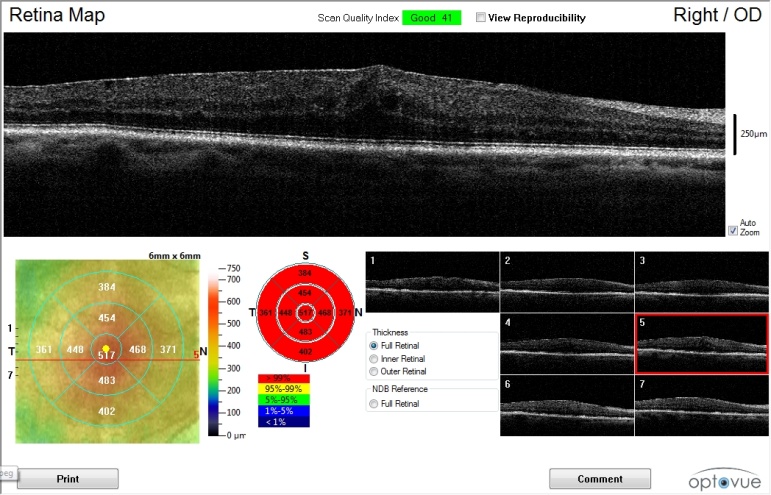 Pucker ( 2 )
Spessore e grado di contrazione ( Gass )
Cellophane.
Plissettatura
Pucker , opaca, maschera la retina e pieghe a tutto spessore.
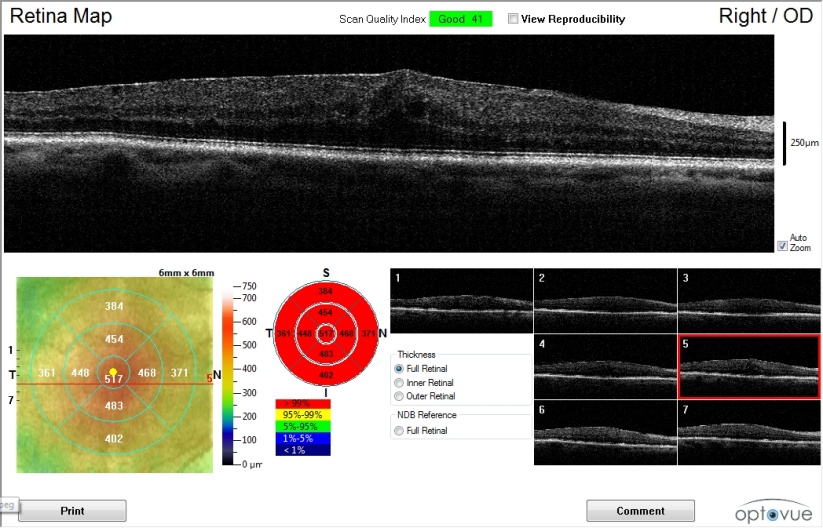 MER OCT
OCT : localizzazione, rapporti, aderenze, 
Programmazione e prognosi.
Lo spessore retinico è un indice prognostico .
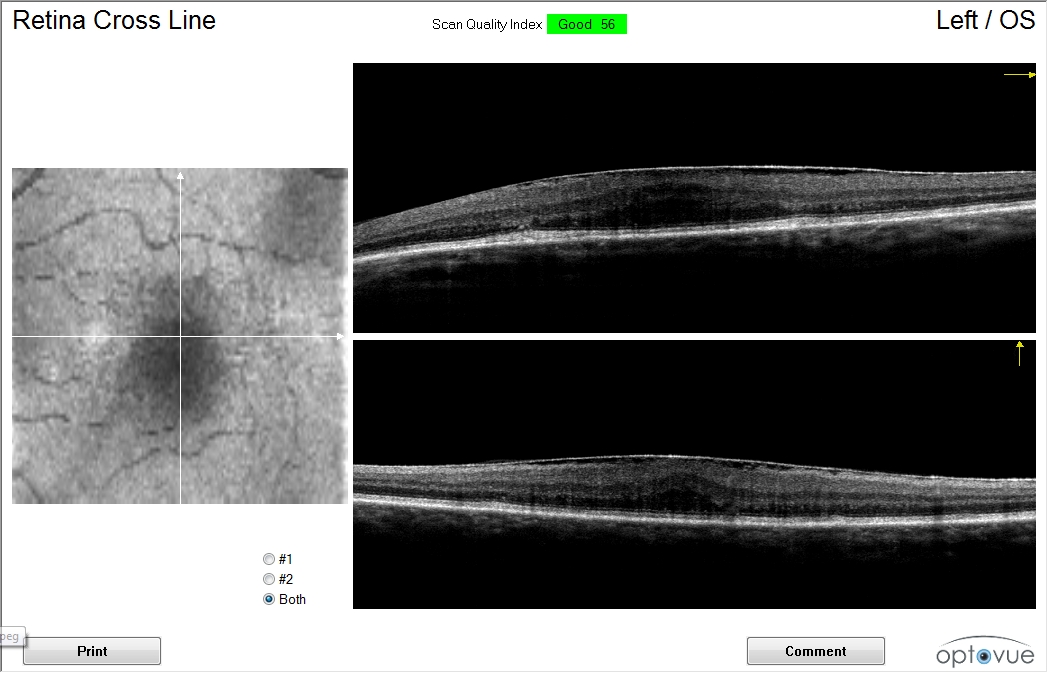 MER in RD
Pseudoforo
Contrazione di una MER in area foveale
Spostamento della retina durante la contrazione della MER.

OCT : differenziale, eventuali trazioni.
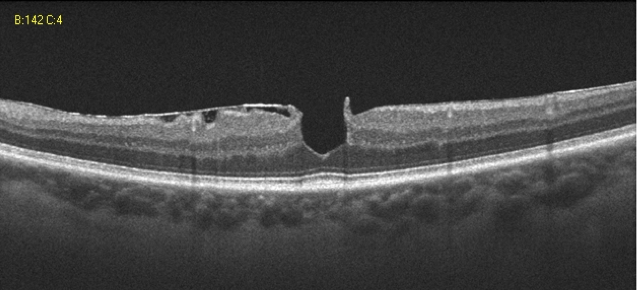 LMH
Difetto degli strati superficiali ovvero un foro a spessore parziale spesso dovuto ad una schisi retinica.
80% in associazione con MER.

OCT : differenziale con Pseudoforo ( non vi è perdita di tessuto ). 
OCT : follow up ( assottigliamento)
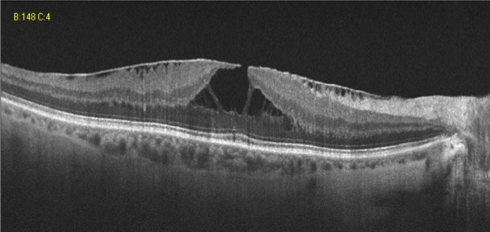 Quadri differenti
Una origine ( One finding )
OCT con ruolo sempre più evidente.
Grazie